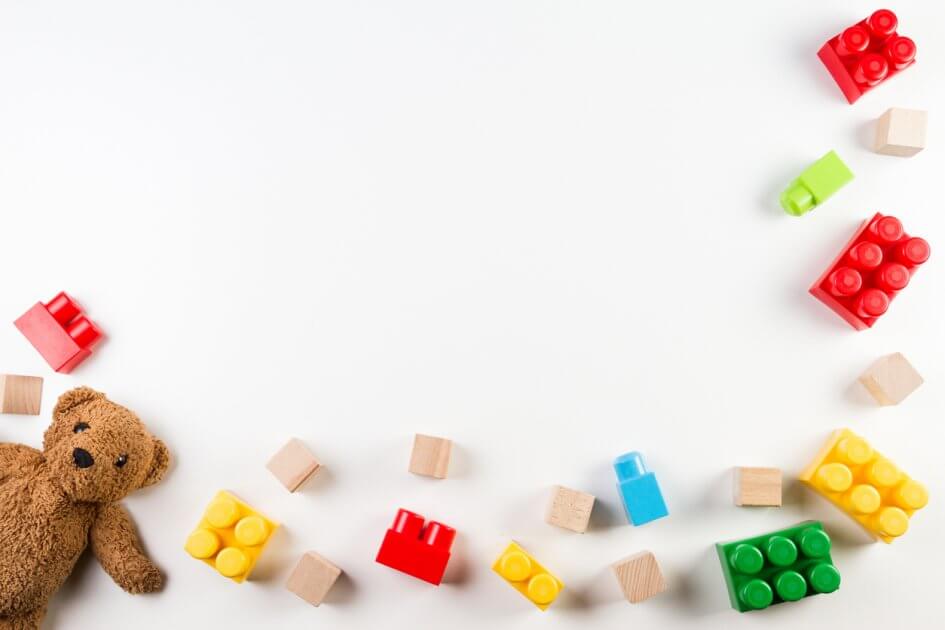 Особенности работы педагога-психолога с детьми с нарушениями развития в ДОУ
Педагог-психолог 
Пак Александра Руслановна
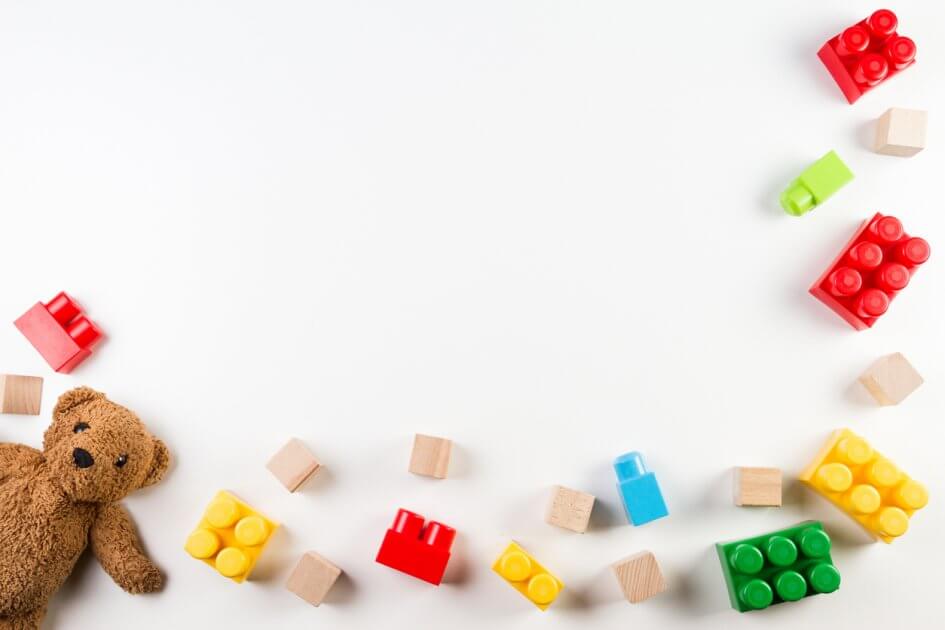 Направления работы педагога-психолога:
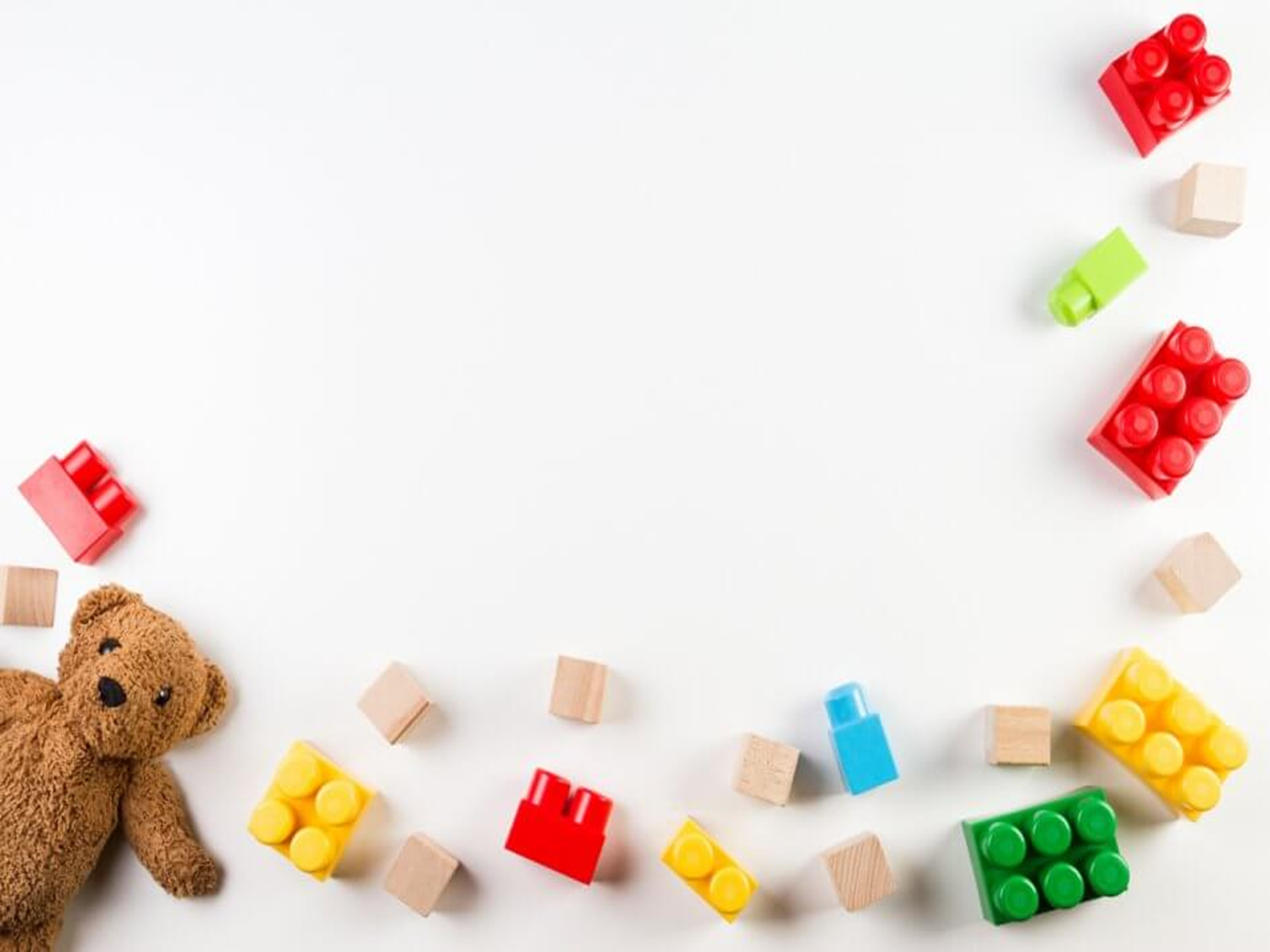 Направления коррекционно - развивающей работы:
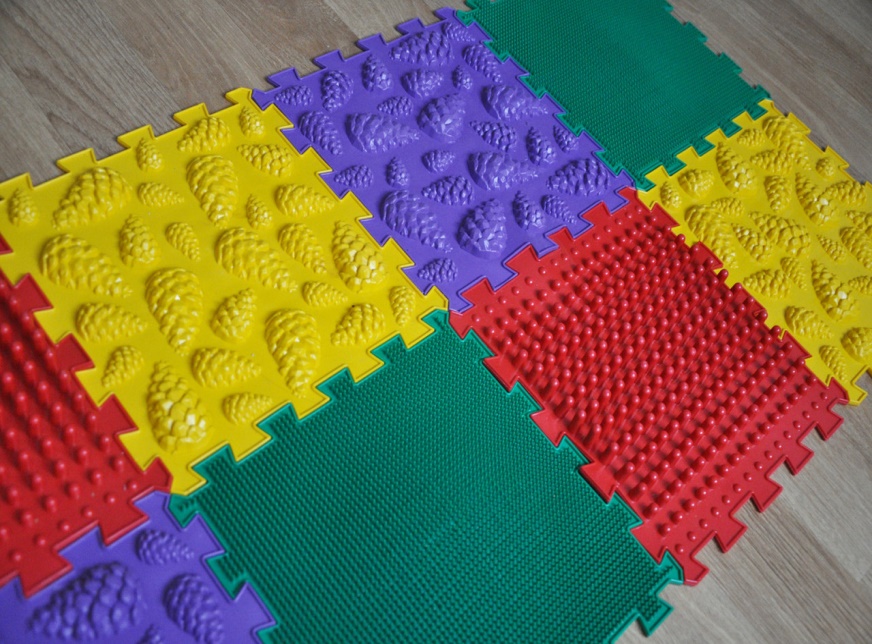 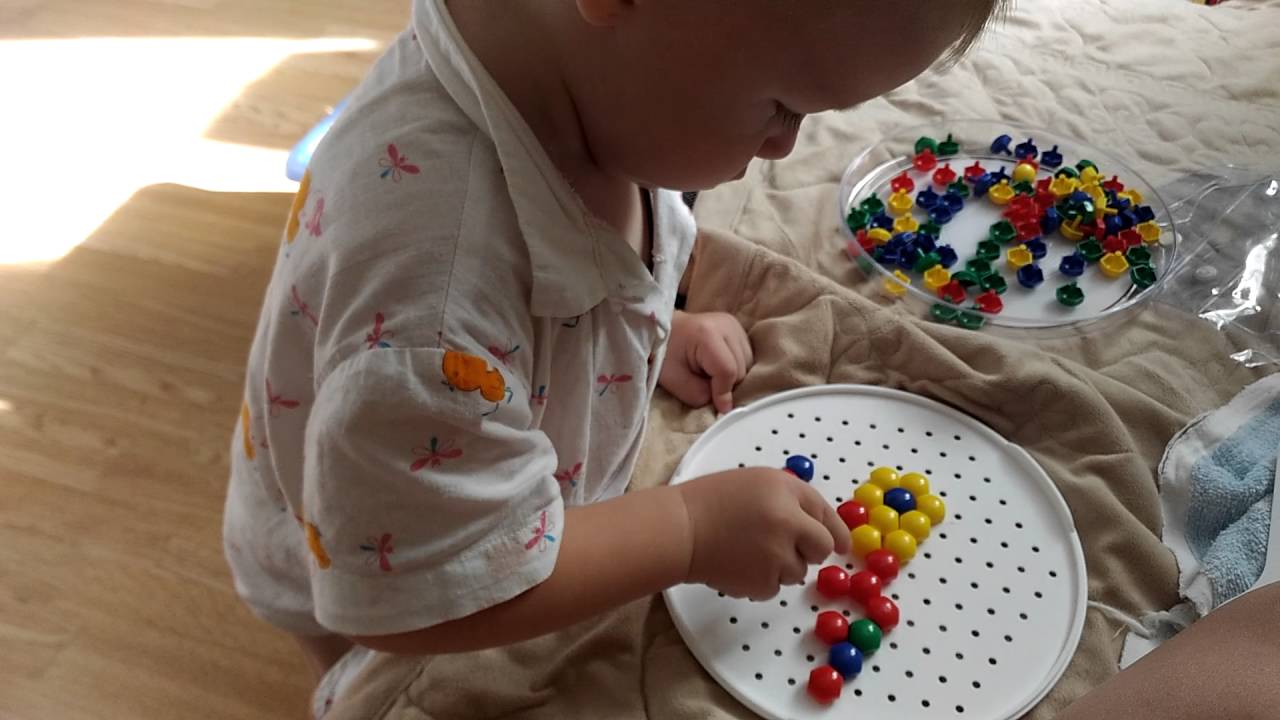 Развитие крупной и мелкой моторики
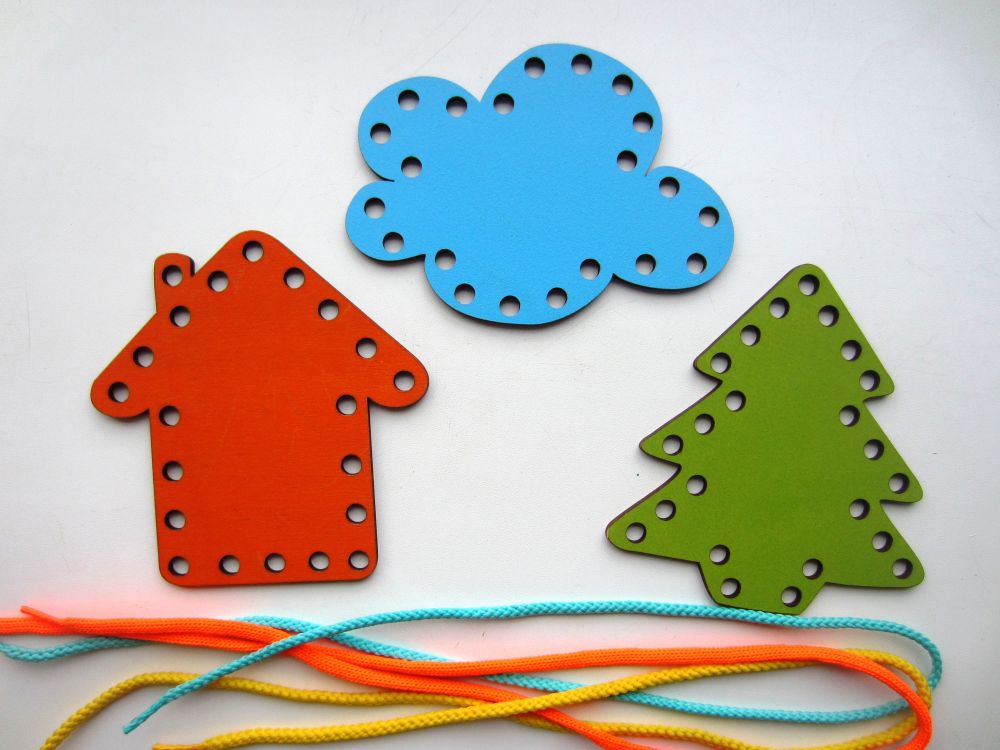 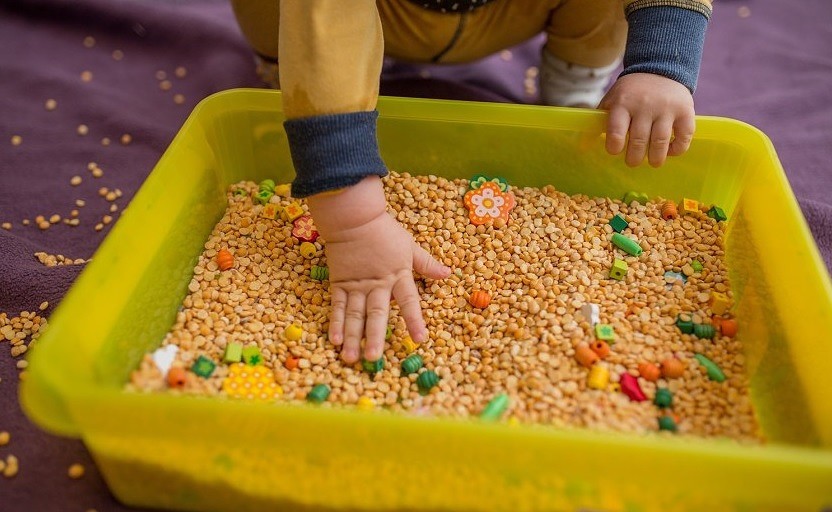 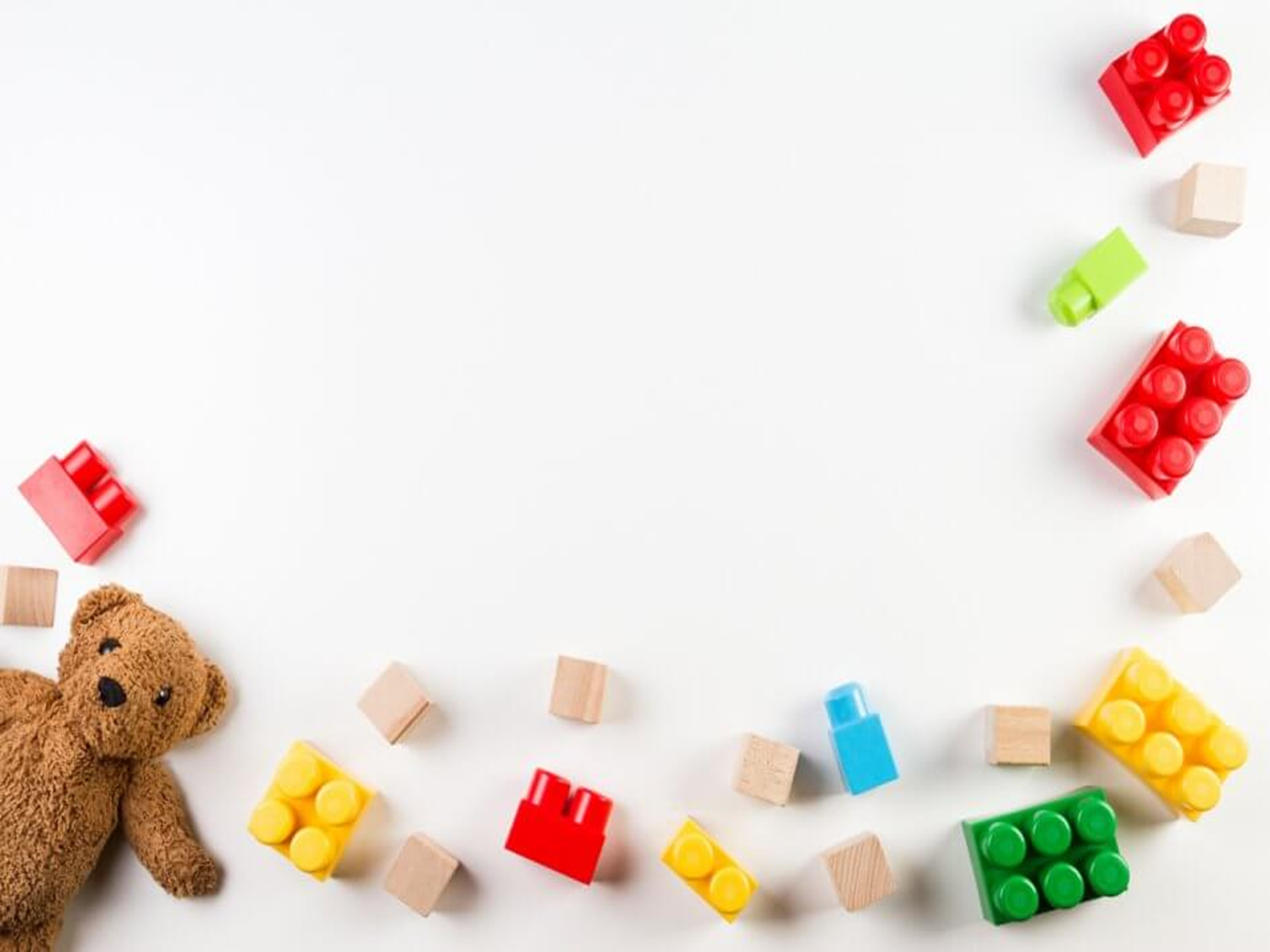 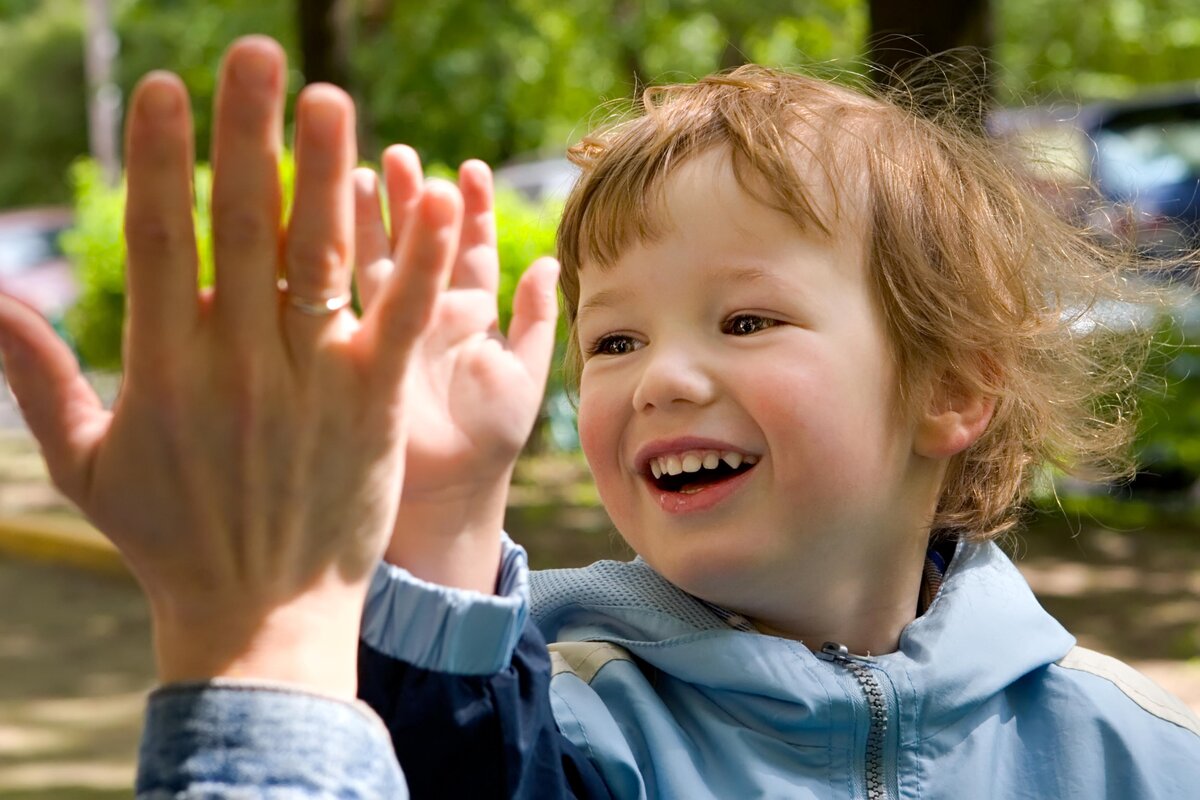 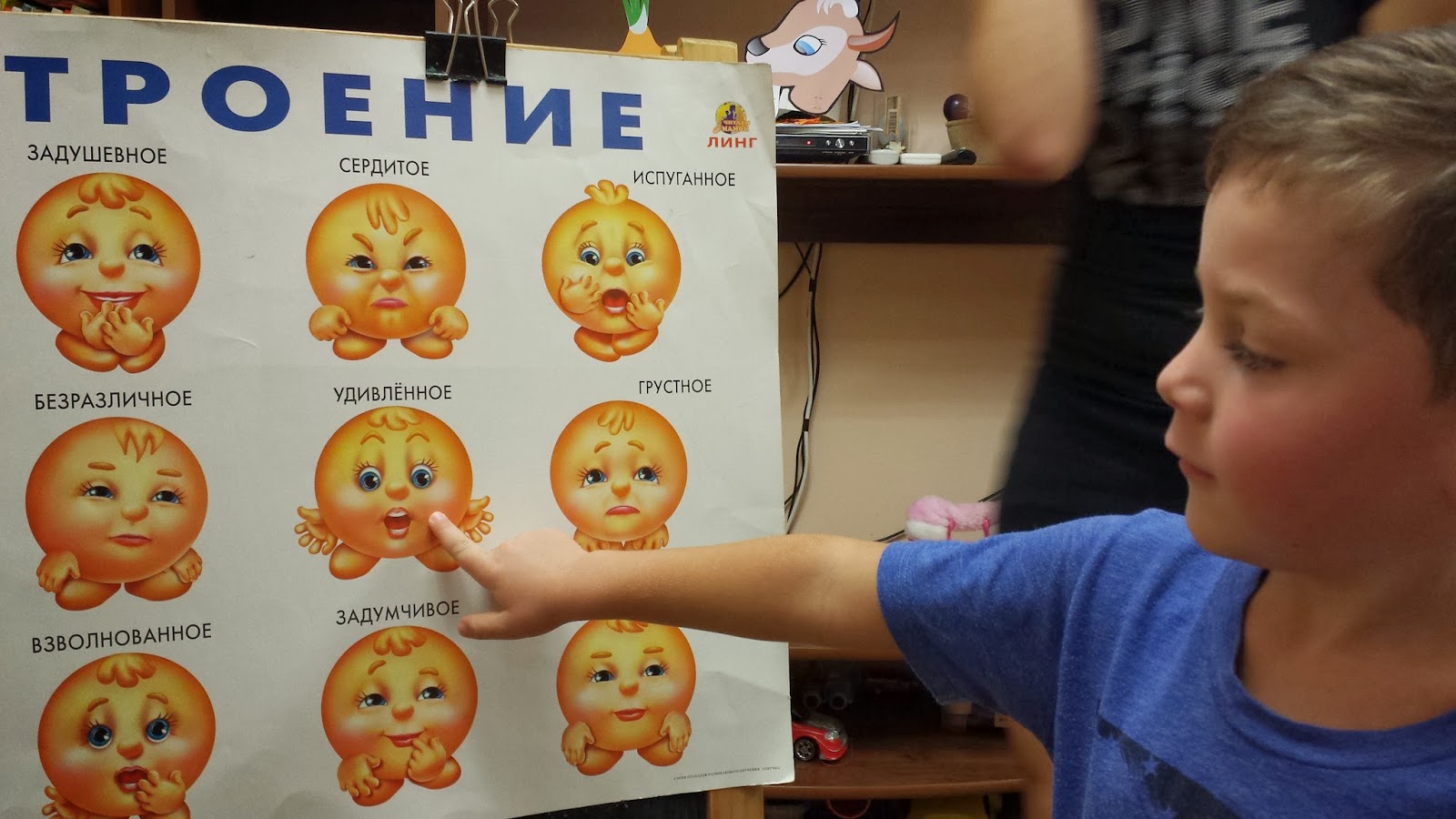 Социально-коммуникативное развитие
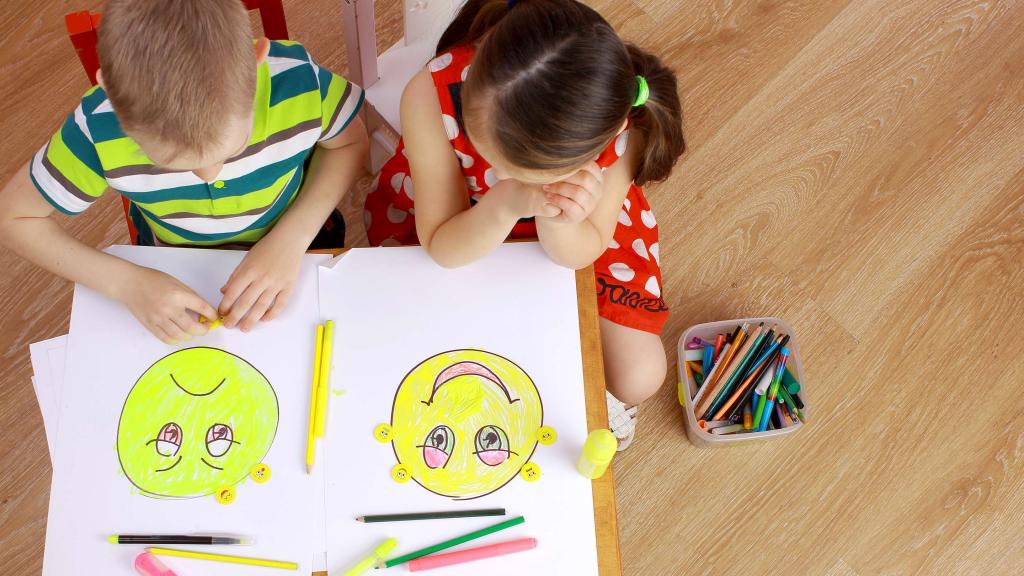 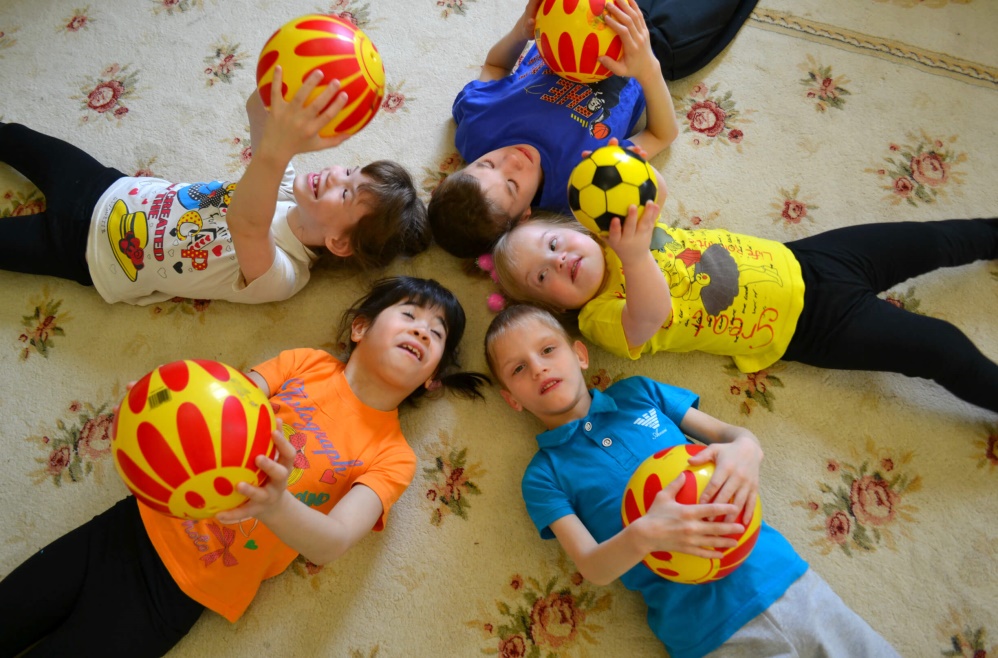 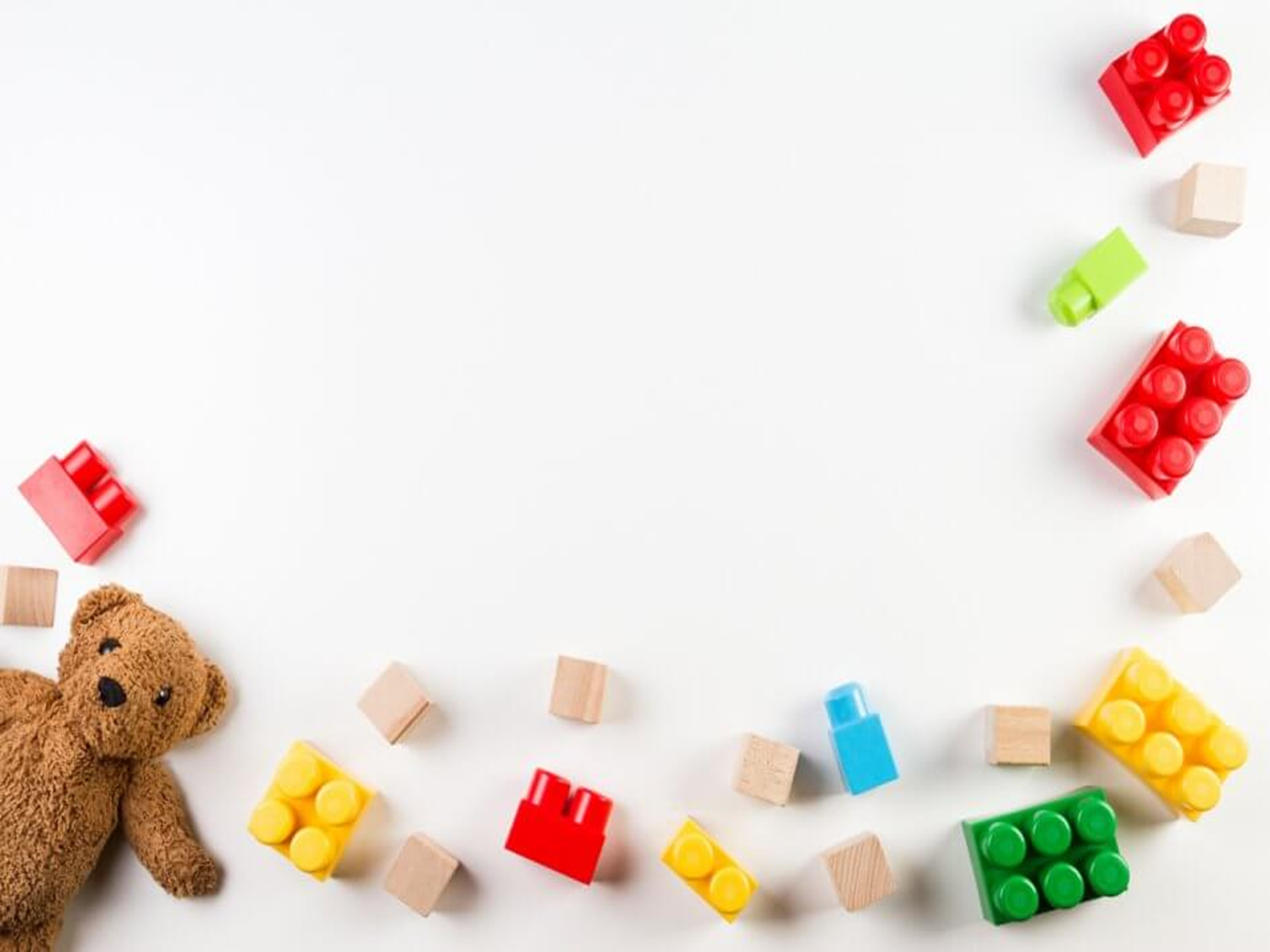 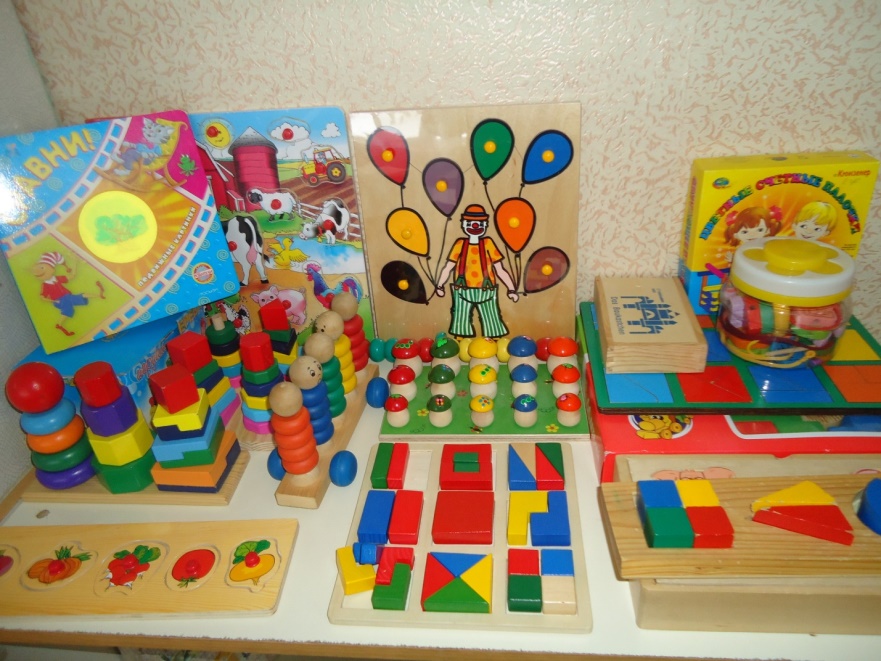 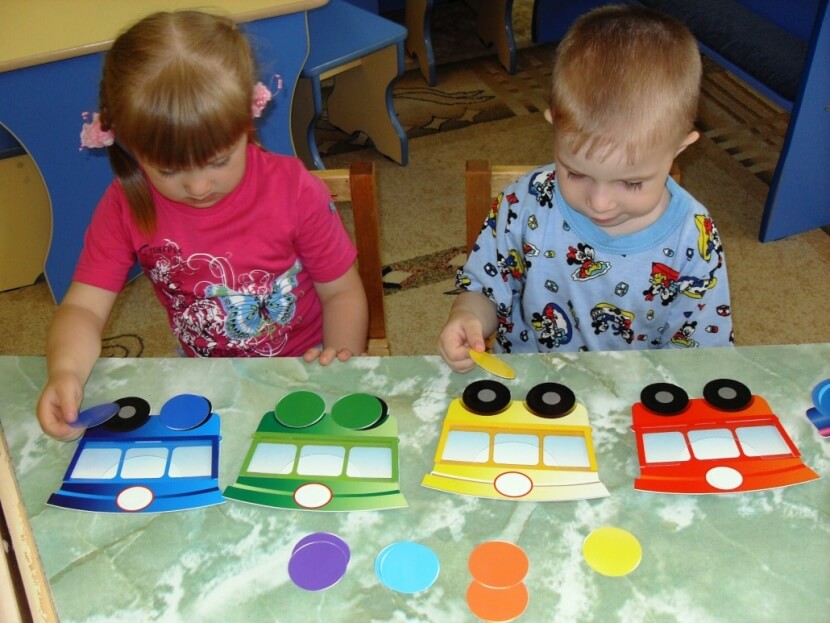 Познавательное развитие
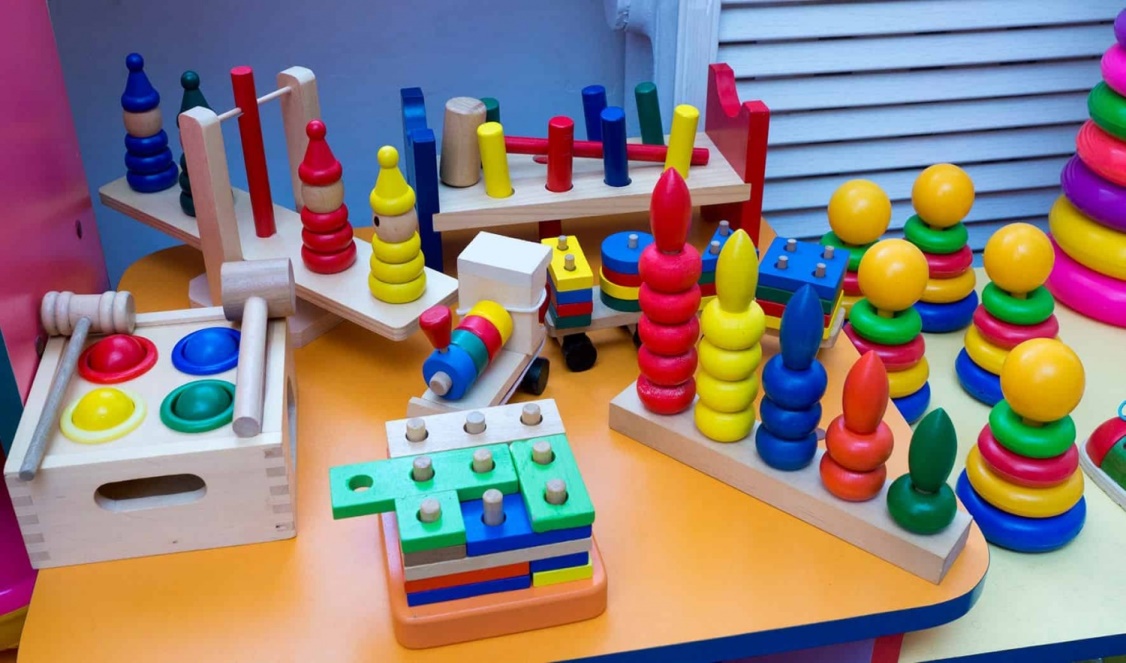 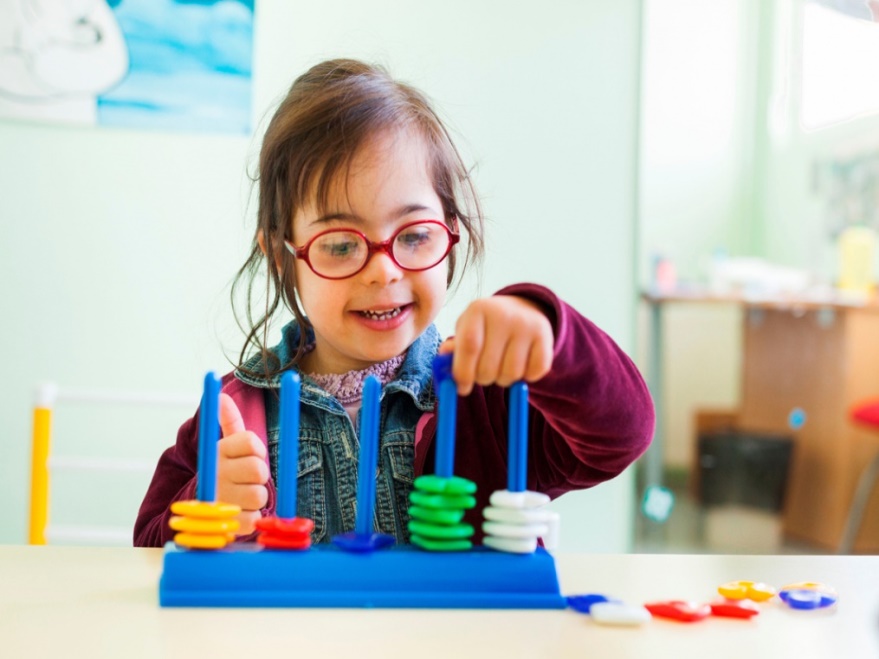 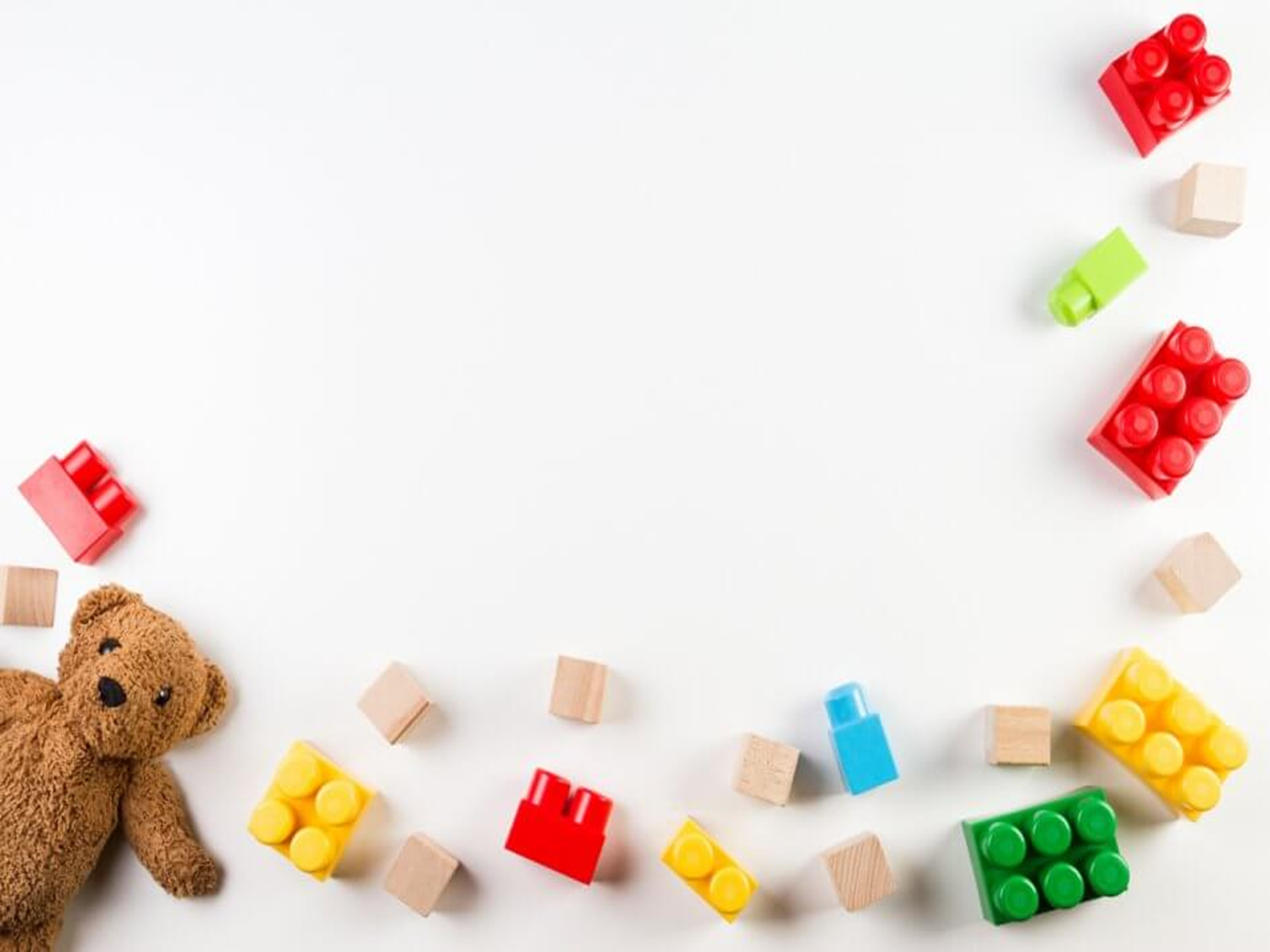 Речевое развитие
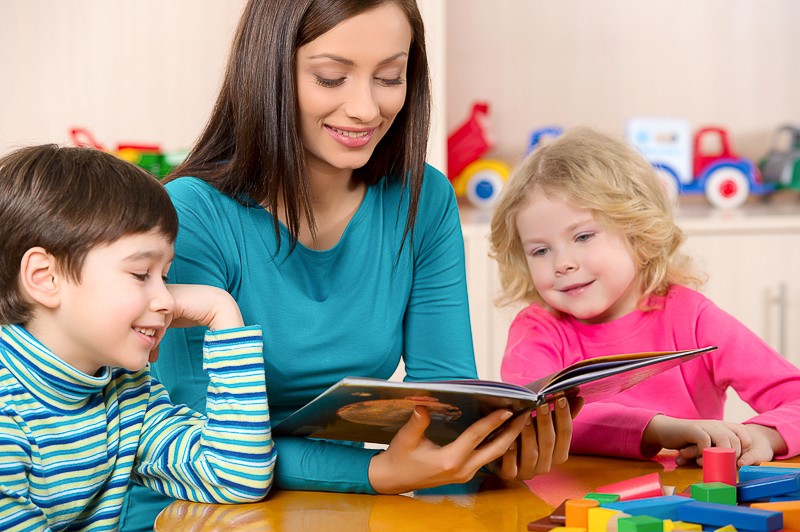 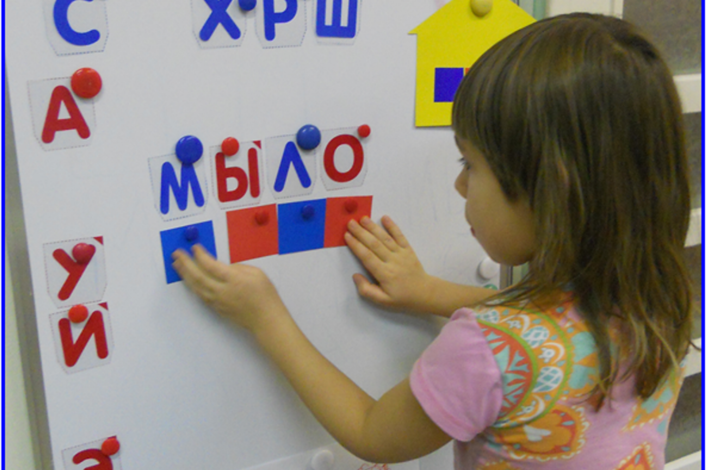 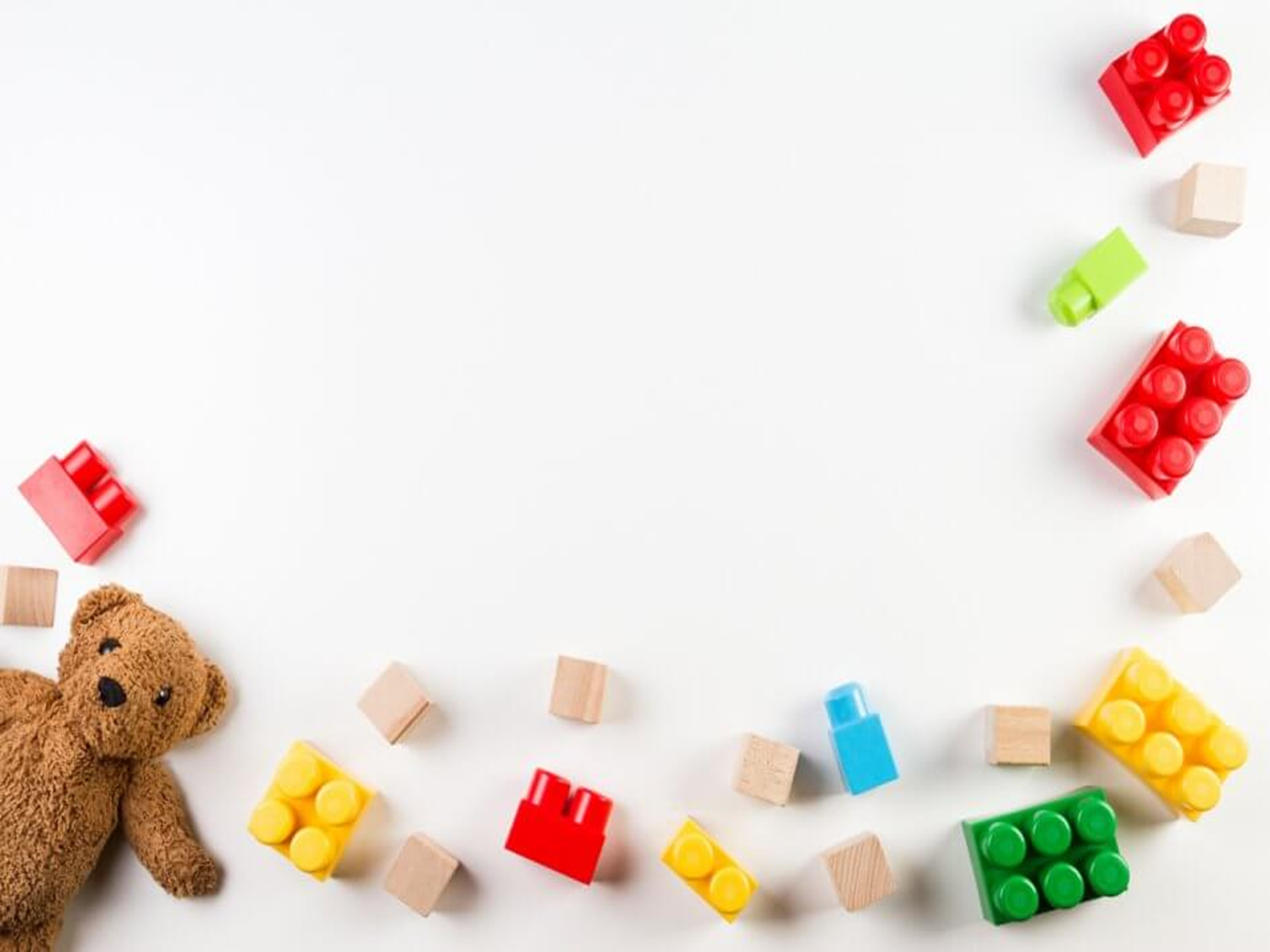 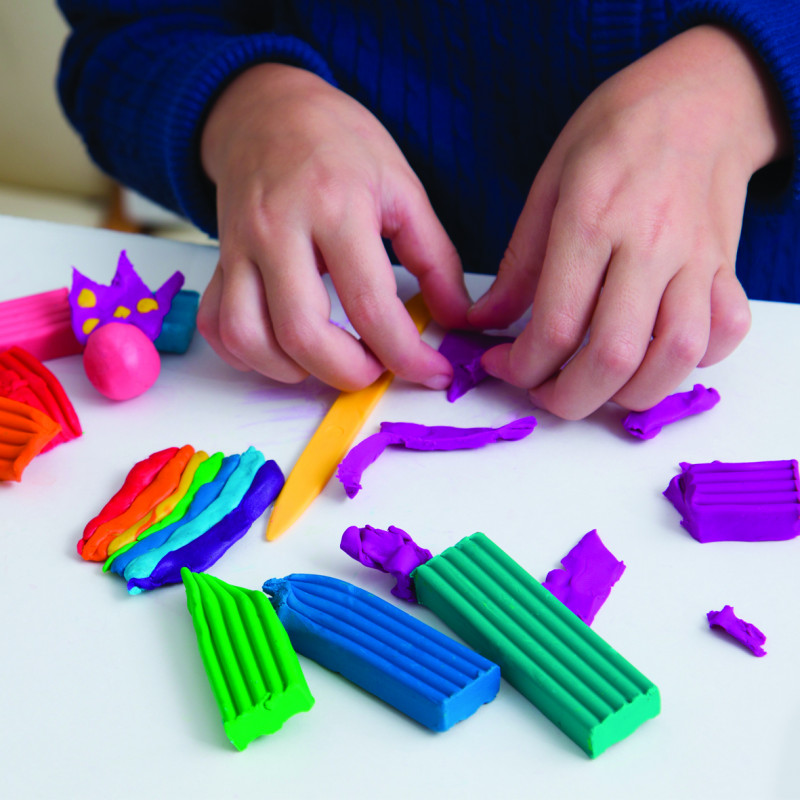 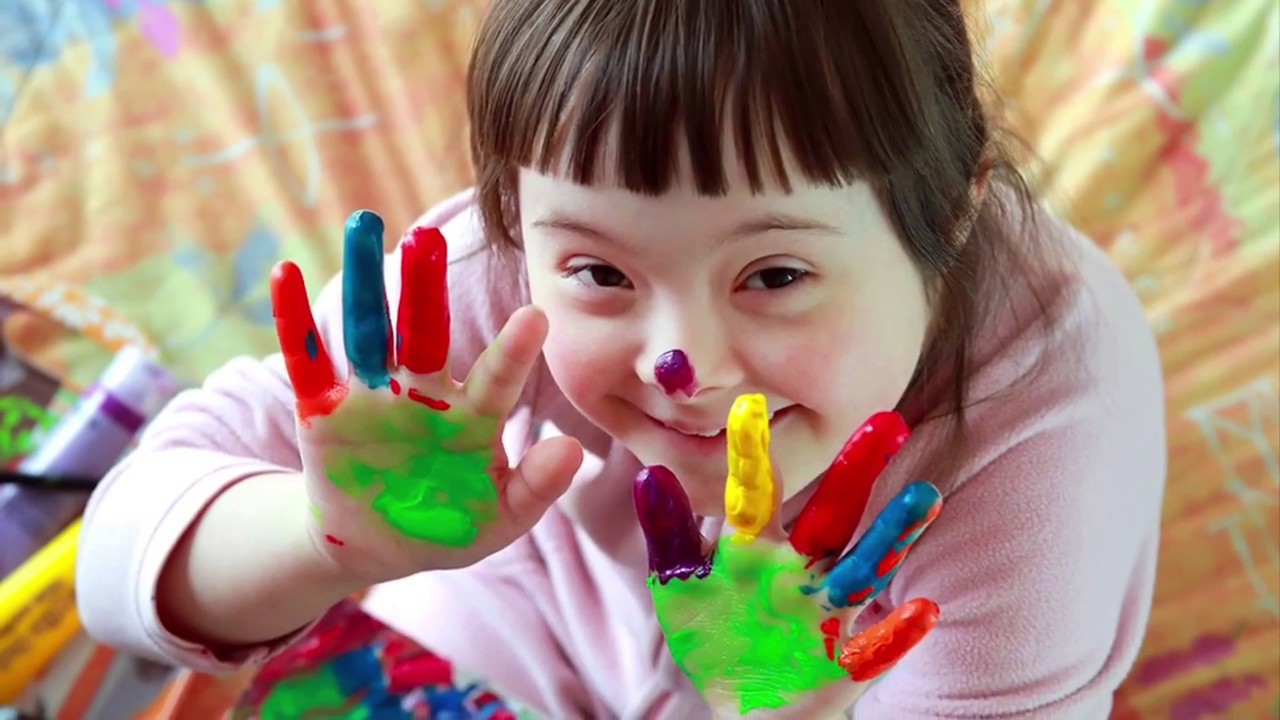 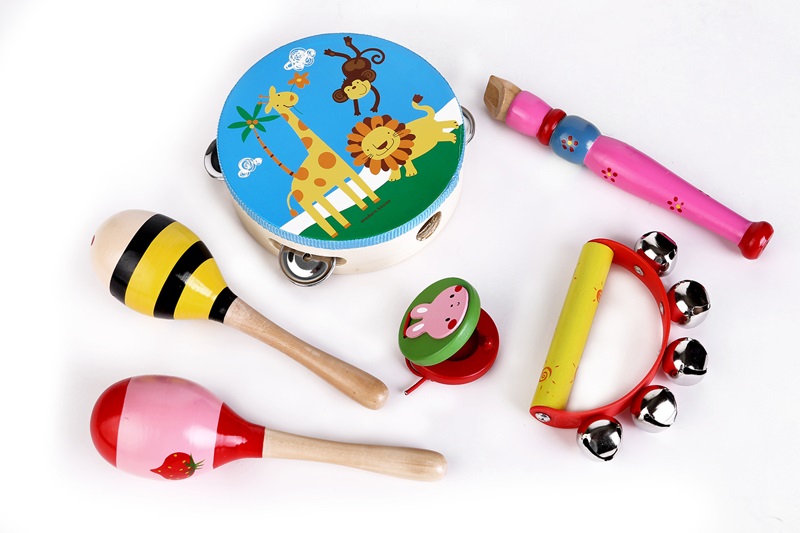 Художественно – эстетическое развитие
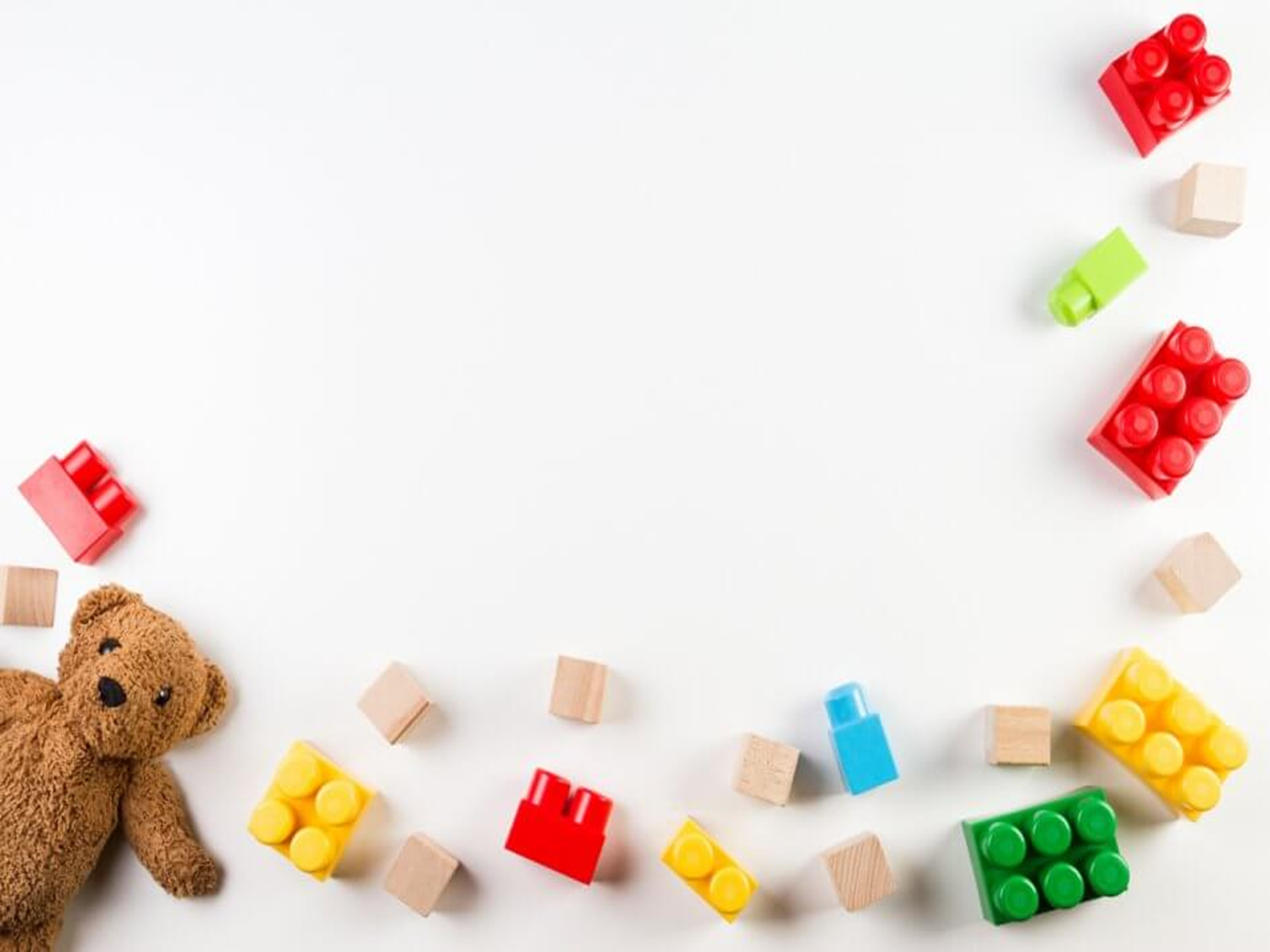 Консультативно-просветительская работа с педагогами и родителями
Основные формы работы с родителями:
коллективные (родительские собрания);
индивидуальные (анкетирование, опросы, беседы, консультации специалистов);
Наглядно-информационные (стенды, специальная литература, выставки работ и т.д.)
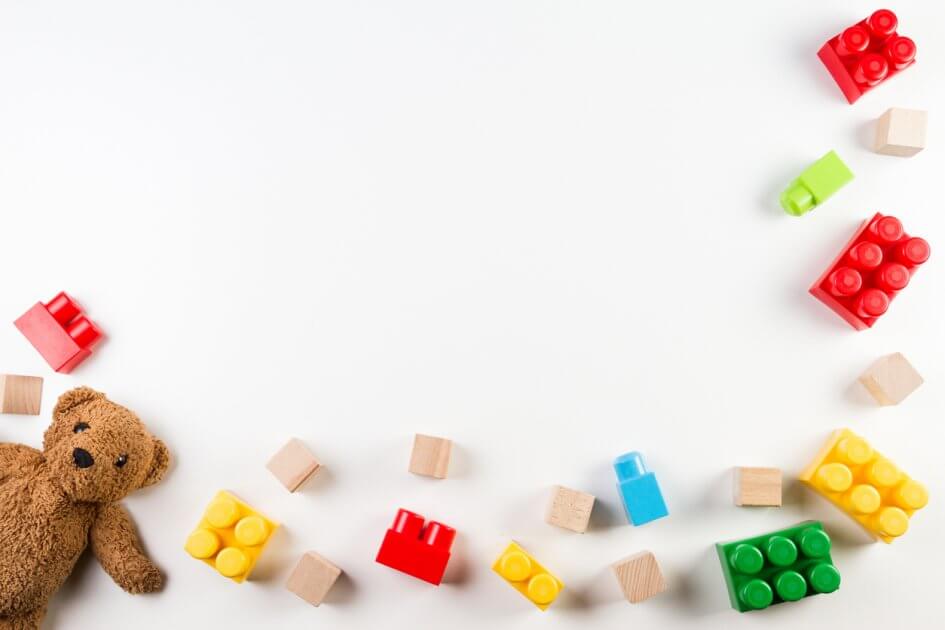 Структура коррекционно-развивающего занятия
Вводная часть. Ритуал приветствия, игры на установление контакта.
Основная часть. Упражнения, направленные на развитие познавательной, эмоционально-волевой, коммуникативной сфер.
Заключительная часть. Релаксация с использованием расслабляющей музыки. Ритуал прощания.
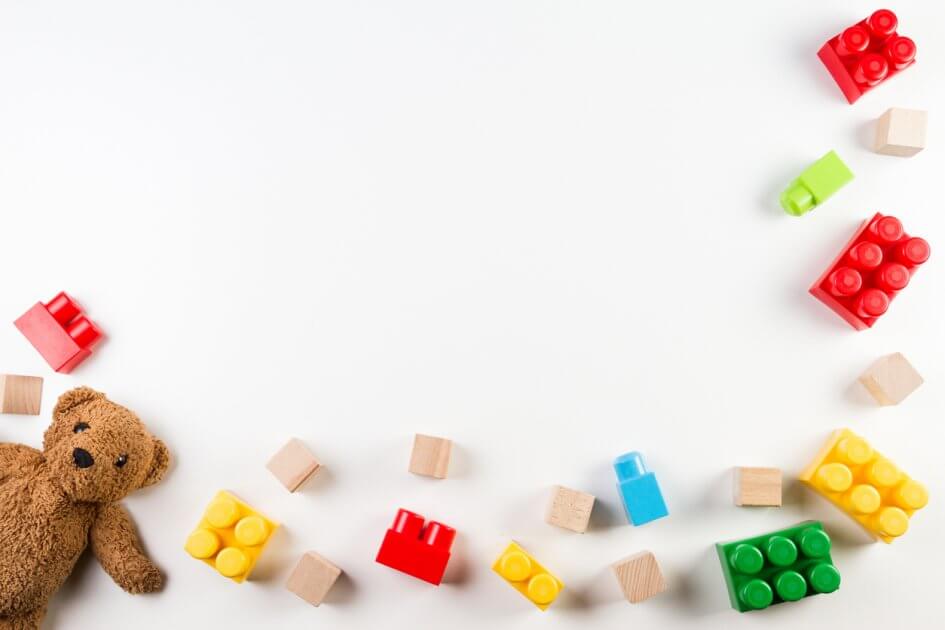 Планируемые результаты
Ребенок овладевает основными доступными культурными способами деятельности (самообслуживание, продуктивная деятельность);
 проявляет инициативу и самостоятельность в разных видах деятельности - игре, общении, познавательно-исследовательской деятельности (с помощью взрослого), конструировании (с помощью взрослого) и др.; 
способен выбирать себе род занятий в знакомых ситуациях, участников по совместной деятельности среди знакомых детей и взрослых.
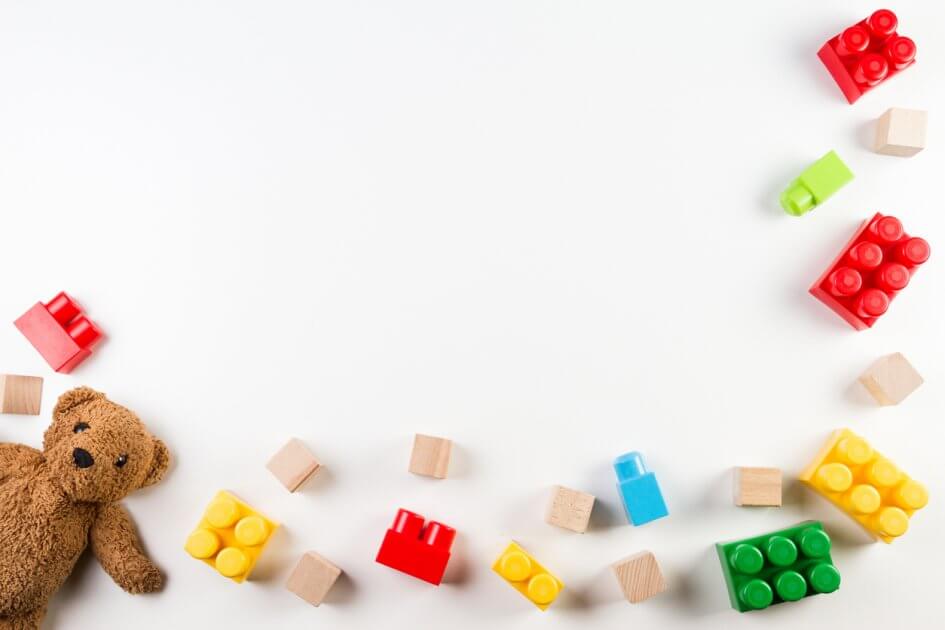 Спасибо за внимание!